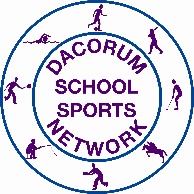 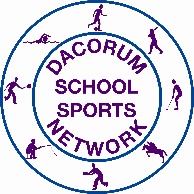 KS2 Netball.
Lots of resources put together to create a booklet of Netball activities.